Analysis of AlgorithmsCS 477/677
Instructor: Monica Nicolescu
Lecture 18
Longest Common Subsequence
Given two sequences
		X = ⟨x1, x2, …, xm⟩
		Y = ⟨y1, y2, …, yn⟩
	find a maximum length common subsequence (LCS) of X and Y
E.g.: 
		X = ⟨A, B, C, B, D, A, B⟩
Subsequence of X:
A subset of elements in the sequence taken in order (but not necessarily consecutive)
	 	⟨A, B, D⟩, ⟨B, C, D, B⟩, etc.
2
CS 477/677 - Lecture 18
1. Making the choice
X = ⟨A, B, D, E⟩
		Y = ⟨Z, B, E⟩
Choice: include one element into the common sequence (E) and solve the resulting subproblem
		X = ⟨A, B, D, G⟩
		Y = ⟨Z, B, D⟩
Choice: exclude an element from a string and solve the resulting subproblem
X = ⟨A, B, D, G⟩
Y = ⟨Z, B, D⟩
✕
✕
CS 477/677 - Lecture 18
3
Notations
Given a sequence X = ⟨x1, x2, …, xm⟩ we define the i-th prefix of X, for i = 0, 1, 2, …, m
		Xi = ⟨x1, x2, …, xi⟩

c[i, j] = the length of a LCS of the sequences     Xi = ⟨x1, x2, …, xi⟩ and Yj = ⟨y1, y2, …, yj⟩
CS 477/677 - Lecture 18
4
2. A Recursive Solution
Case 1: xi = yj
e.g.: 	Xi = ⟨A, B, D, E⟩
		Yj = ⟨Z, B, E⟩


Append xi = yj to the LCS of Xi-1 and Yj-1
Must find a LCS of Xi-1 and Yj-1 ⇒ optimal solution to a problem includes optimal solutions to subproblems
c[i - 1, j - 1] + 1
c[i, j] =
CS 477/677 - Lecture 18
5
2. A Recursive Solution
Case 2: xi ≠ yj
e.g.: 	Xi = ⟨A, B, D, G⟩
		Yj = ⟨Z, B, D⟩

Must solve two problems
find a LCS of Xi-1 and Yj: Xi-1 = ⟨A, B, D ⟩ and Yj = ⟨Z, B, D⟩
find a LCS of Xi and Yj-1: Xi = ⟨A, B, D, G ⟩ and Yj = ⟨Z, B ⟩
Optimal solution to a problem includes optimal solutions to subproblems
max { c[i - 1, j], c[i, j-1] }
c[i, j] =
CS 477/677 - Lecture 18
6
first
second
3. Computing the Length of the LCS
0				if i = 0 or j = 0
c[i, j] = 	c[i-1, j-1] + 1			if xi = yj
			max(c[i, j-1], c[i-1, j])	if xi ≠ yj
0
1
2
n
yj:
y1
y2
yn
Xi:
0
x1
1
x2
2
i
xm
m
j
CS 477/677 - Lecture 18
7
c[i-1,j]
c[i,j-1]
4. Additional Information
A matrix b[i, j]:
For a subproblem [i, j] it tells us what choice was made to obtain the optimal value
If xi = yj
		b[i, j] = “   ”
Else, if 		         		c[i - 1, j] ≥ c[i, j-1]
		b[i, j] = “ ↑ ”
	else
		b[i, j] = “ ←”
0			if i,j = 0
c[i, j] =  c[i-1, j-1] + 1		if xi = yj
		 max(c[i, j-1], c[i-1, j])	if xi ≠ yj
0
1
2
3
n
b & c:
yj:
A
C
D
F
xi
0
A
1
B
2
i
3
C
D
m
j
CS 477/677 - Lecture 18
8
LCS-LENGTH(X, Y, m, n)
for i ← 1 to m
      do c[i, 0] ← 0
 for j ← 0 to n
     do c[0, j] ← 0
 for i ← 1 to m
       do for j ← 1 to n
 	          do if xi = yj
 		     then c[i, j] ← c[i - 1, j - 1] + 1
 			 b[i, j ] ← “    ”
 		     else if c[i - 1, j] ≥ c[i, j - 1]
 			   then c[i, j] ← c[i - 1, j]
 			            b[i, j] ← “↑”
 			   else c[i, j] ← c[i, j - 1]
 			           b[i, j] ← “←”
return c and b
The length of the LCS is zero if one of the sequences is empty
Case 1: xi = yj
Case 2: xi ≠ yj
Running time: Θ(mn)
CS 477/677 - Lecture 18
9
If xi = yj
	b[i, j] = “   ”
Else if 
   c[i - 1, j] ≥ c[i, j-1]
		b[i, j] = “ ↑ ”
else
		b[i, j] = “ ← ”
0
0
0
0
0
0
0
0
1
1
1
2
2
1
3
2
3
4
1
4
0
0
↑
1
↑
1
↑
2
↑
2
←2
↑
1
↑
2
↑
2
0
←3
↑
1
↑
2
↑
2
↑
3
↑
3
0
↑
1
↑
2
↑
2
↑
3
0
↑
2
↑
2
↑
3
↑
4
0
Example
0			       if i = 0 or j = 0
c[i, j] =   c[i-1, j-1] + 1	       if xi = yj
		        max(c[i, j-1], c[i-1, j])  if xi≠ yj
X = ⟨A, B, C, B, D, A, B⟩
Y = ⟨B, D, C, A, B, A⟩
0
1
2
3
4
5
6
yj
B
D
C
A
B
A
0
xi
1
A
↑
0
↑
0
↑
0
←1
2
B
↑
1
←1
←1
←2
3
C
4
B
5
D
6
A
7
B
CS 477/677 - Lecture 18
10
0
0
0
0
0
0
0
0
1
1
1
2
2
1
3
2
3
4
1
4
0
0
↑
1
↑
1
↑
2
↑
2
←2
↑
1
↑
2
↑
2
0
←3
↑
1
↑
2
↑
2
↑
3
↑
3
0
↑
1
↑
2
↑
2
↑
3
0
↑
2
↑
2
↑
3
↑
4
0
4. Constructing a LCS
Start at b[m, n] and follow the arrows
When we encounter a “    “ in b[i, j] ⇒ xi = yj  is an element of the LCS
0
1
2
3
4
5
6
yj
B
D
C
A
B
A
0
xi
1
A
↑
0
↑
0
↑
0
←1
2
B
↑
1
←1
←1
←2
3
C
4
B
5
D
6
A
7
B
CS 477/677 - Lecture 18
11
PRINT-LCS(b, X, i, j)
if i = 0 or j = 0
   then return
 if b[i, j] = “   ”
 	then PRINT-LCS(b, X, i - 1, j - 1)
 	        print xi
 else if b[i, j] = “↑”
 	        then PRINT-LCS(b, X, i - 1, j)
 	        else PRINT-LCS(b, X, i, j - 1)

Initial call: PRINT-LCS(b, X, length[X], length[Y])
Running time: Θ(m + n)
CS 477/677 - Lecture 18
12
Improving the Code
What can we say about how each entry c[i, j] is computed?
It depends only on c[i -1, j - 1], c[i - 1, j], and          c[i, j - 1]
Eliminate table b and compute in O(1) which of the three values was used to compute c[i, j]
We save Θ(mn) space from table b
However, we do not asymptotically decrease the auxiliary space requirements: still need table c
CS 477/677 - Lecture 18
13
Improving the Code
If we only need the length of the LCS
LCS-LENGTH works only on two rows of c at a time
The row  being computed and the previous row
We can reduce the asymptotic space requirements by storing only these two rows
CS 477/677 - Lecture 18
14
Weighted Interval Scheduling
Job j starts at sj, finishes at fj, and has weight or value vj
Two jobs are compatible if they don't overlap
Goal:  find maximum weight subset of mutually compatible jobs
a
b
c
d
e
f
g
h
Time
0
1
2
3
4
5
6
7
9
10
11
15
8
Weighted Interval Scheduling
Label jobs by finishing time:  f1  ≤  f2  ≤ . . . ≤ fn 
Def.  p(j) = largest index i < j such that job i is compatible with j
Ex:  p(8) = 5, p(7) = 3, p(2) = 0
1
1
2
2
3
3
4
4
5
5
6
6
7
7
8
8
Time
0
1
2
3
4
5
6
7
8
9
10
11
CS 477/677 - Lecture 18
16
1. Making the Choice
OPT(j) = value of optimal solution to the problem consisting of job requests 1, 2, ..., j
Case 1:  OPT selects job j
Can't use incompatible jobs { p(j) + 1, p(j) + 2, ..., j - 1 }
Must include optimal solution to problem consisting of remaining compatible jobs 1, 2, ...,  p(j)

Case 2:  OPT does not select job j
Must include optimal solution to problem consisting of remaining compatible jobs 1, 2, ...,  j-1
optimal substructure
CS 477/677 - Lecture 18
17
2. A Recursive Solution
OPT(j) = value of optimal solution to the problem consisting of job requests 1, 2, ..., j
Case 1:  OPT selects job j
Can't use incompatible jobs { p(j) + 1, p(j) + 2, ..., j - 1 }
Must include optimal solution to problem consisting of remaining compatible jobs 1, 2, ...,  p(j)
OPT(j) = vj + OPT(p(j))
Case 2:  OPT does not select job j
Must include optimal solution to problem consisting of remaining compatible jobs 1, 2, ...,  j-1
OPT(i) = OPT(j-1)
CS 477/677 - Lecture 18
18
Top-Down Recursive Algorithm
WRONG!
Input: n, s1,…,sn , f1,…,fn , v1,…,vn

Sort jobs by finish times so that f1 ≤ f2 ≤ ... ≤ fn

Compute p(1), p(2), …, p(n)

Compute-Opt(j) 
{
   if (j = 0)
      return 0
   else
      return max(vj + Compute-Opt(p(j)), Compute-Opt(j-1))
}
CS 477/677 - Lecture 18
19
5
4
3
3
2
2
1
2
1
1
0
1
0
1
0
Top-Down Recursive Algorithm
Recursive algorithm fails because of redundant sub-problems  ⇒  exponential algorithms
Number of recursive calls for family of "layered" instances grows like Fibonacci sequence
Needs solutions for j-1 and j-2 at each call
1
2
3
4
5
p(1) = 0, p(j) = j-2
CS 477/677 - Lecture 18
20
3. Compute the Optimal Value
Compute values in increasing order of j
Input: n, s1,…,sn , f1,…,fn , v1,…,vn

Sort jobs by finish times so that f1 ≤ f2 ≤ ... ≤ fn

Compute p(1), p(2), …, p(n)

Iterative-Compute-Opt 
{
   M[0] = 0
   for j = 1 to n
      M[j] = max(vj + M[p(j)], M[j-1])
}
CS 477/677 - Lecture 18
21
Memoized Version
Store results of each sub-problem; lookup as needed
Input: n, s1,…,sn , f1,…,fn , v1,…,vn
Sort jobs by finish times so that f1 ≤ f2 ≤ ... ≤ fn.
Compute p(1), p(2), …, p(n)

for j = 1 to n
   M[j] = empty
M[j] = 0

M-Compute-Opt(j) 
{
   if (M[j] is empty)
      M[j] = max(vj + M-Compute-Opt(p(j)), M-Compute-Opt(j-1))
   return M[j]
}
global array
CS 477/677 - Lecture 18
22
Analysis of Running Time
Memoized version of algorithm takes O(n log n)
Sort by finish time:  O(n log n)
Computing p(∙) :  O(n) after sorting by start time
M-Compute-Opt(j):  each invocation takes O(1) time and either
(i)  returns an existing value M[j]
(ii) fills in one new entry M[j] and makes two recursive calls
Progress measure  = # nonempty entries of M[].
initially  = 0,  throughout  ≤ n. 
(ii) increases  by 1  ⇒  at most 2n recursive calls.
Overall running time of M-Compute-Opt(n) is O(n). 
Running time:  O(n) if jobs are pre-sorted by start and finish times
CS 477/677 - Lecture 18
23
4. Finding the Optimal Solution
Two options
Store additional information: at each time step store either j or p(j) – value that gave the optimal solution
Recursively find the solution by iterating through array M
Find-Solution(j) 
{
   if (j = 0)
      output nothing
   else if (vj + M[p(j)] > M[j-1])
      print j
      Find-Solution(p(j))
   else
      Find-Solution(j-1)
}
CS 477/677 - Lecture 18
24
An Example
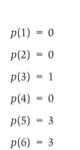 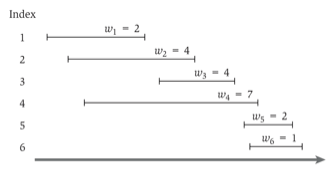 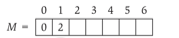 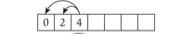 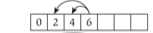 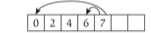 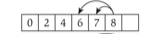 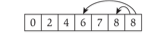 CS 477/677 - Lecture 18
25
Segmented Least Squares
Least squares
Foundational problem in statistic and numerical analysis
Given n points in the plane:  (x1, y1), (x2, y2) , . . . , (xn, yn)
Find a line y = ax + b that minimizes the sum of the squared error: 


Solution – closed form
Minimum error is achieved when
y
x
CS 477/677 - Lecture 18
26
[Speaker Notes: the term "regression" stems from the work of Sir Francis Galton (1822-1911), a famous geneticist, who studied the heights of fathers and their sons. He found that offspring of a parent of larger than average height tended to be smaller than their parents, and offspring of parents of smaller than average size tended to be larger than their parents. "regression toward mediocrity".

Gauss (1809-1811) used Gaussian elimination to solve multiple linear regression
Gauss-Markov theorem (least squares estimates are uniformly minimum variance estimates (UMVUE) among all linear unbiased estimates)]
Segmented Least Squares
Segmented least squares
Points lie roughly on a sequence of several line segments
Given n points in the plane (x1, y1), (x2, y2) , . . . , (xn, yn) with x1 < x2 < ... < xn, find a sequence of lines that minimizes f(x)
What is a reasonable 
   choice for f(x) to balance 
   accuracy and parsimony?
y
number of lines
goodness of fit
x
CS 477/677 - Lecture 18
27
Readings
Chapters 14, 15
CS 477/677 - Lecture 18
28